The Nutcracker
By: Tyler Rose and Lucas Rodgers
Author of Nutcracker
Peter Tchaikovsky wrote the enjoyable ballet phenomenon, The Nutcracker. The Nutcracker consists of advanced  ballet and opera. People have enjoyed seeing his amazing work over one century.
Music Writer…
Peter Tchaikovsky also wrote the music of the Nutcracker. He was very fond of opera music.
	So he put the music into the amazing opera performance.
Why…
The Nutcracker Ballet was written during the classical period of ballet,1800’s, a time period  when many famous ballets were being written and performed. Tchaikovsky was trying to amaze people by a play that is different and special in its own way.
Summary
There are five different scenes. Each scene is showing a different part of the ballet play. The beginning of the play is a rich families Christmas eve and one of the daughters goes to sleep and has a extraordinary dream  about an amazing talent of ballet.
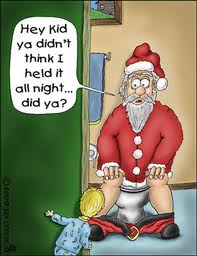 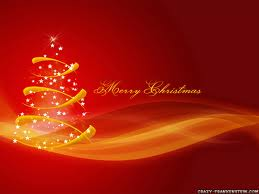